Toll like receptors e DAMPs
Il lipopolisaccaride LPS
E’ un importante componete della parete dei batteri GRAM-
E’ anche noto come pirogeno esogeno perché in grado di determinare la produzione da parte delle cellule del sistema immunitario delle citochine responsabili dell’insorgenza della febbre: IL1β e TNF anche note come pirogeni endogeni.

Un aumento elevato in circolo di LPS può inoltre causare lo shock settico, a causa della produzione molto elevata di IL1β e TNF.
Di shock settico muoiono ancora il 40 % dei pazienti  critici, tanto che la sepsi severa è  ad oggi la tredicesima causa di morte negli Stati Uniti
Non esiste una valida cura per lo shock settico
Una classe particolare di recettori per i PAMPS: Toll like receptors
I Toll like receptors sono una classe di PRR
Il legame tra TLRs e  i PAMPS che riconoscono indica la presenza di un’infezione iniziando una cascata di segnali che porta alla rimozione del microorganismo 

 I TLR sono una famiglia di proteine transmembrana scoperta nel 1997 
Sono strutturalmente connessi al Toll di Drosophila  ed al recettore dell’IL- 1 
 Nell’uomo sono stati identificati 10 diversi TLRS: TLR1—TLR 10
Recettori TLR coinvolti nel riconoscimento di strutture batteriche
Il recettore TLR4 è responsabile del riconoscimento del lipopolisaccaride batterico LPS di vari Gram negativi
Il recettore TLR2 è invece responsabile del riconoscimento di un ampia serie di prodotti batterici:
Lipoproteine/lipopeptidi
 lipoarabinomannano (micobatteri)
Glicosilfosfatidilinositolo (trypanosoma cruzi)
Modulina (Staphylococcus epidermidis)
Zymosan (funghi)
Glicolipidi (treponema maltophilum)
 LPS atipici da gram negativi non enterici come leptospira interrogans, Porphyromonas gingivalis, Helicobacter pylori.
Recettori TLR coinvolti nel riconoscimento di strutture batteriche
Il recettore TLR2 può eteropolimerizzare con I recettori TLR1 e TLR6.

Il dimero TLR2/TLR6 è specializzato nel riconoscimento dei diacil- lipopeptidi

Il dimero TLR2/TLR1 riconosce invece i triacil-lipopeptidi

Il recettore TLR5 riconosce la flagellina  una proteina dei flagelli batterici.
TLR5 è implicato principalmente nel riconoscimento batterico al livello delle mucose. Infatti è espresso dalle cellule epiteliali intestinali e polmonari.
Recettori TLR coinvolti nel riconoscimento virali e batteriche
Il TLR9 riconosce le isole CpG non metilate presenti nel DNA sia virale che batterico.
 i TLR 7 ed 8 riconoscono RNA virali a singola elica.
Mentre il TLR3 riconosce RNA virali a doppio filamento.
Tutti questi Toll like receptors si trovano sulla parete del fagolisosoma dove avviene la degradazione batterica e virale.

Il sito di riconoscimento e legame del PAMP è rivolto all’interno del lume del fagolisosoma mentre il dominio di trasduzione del segnale sporge verso il citosol attivando le vie di segnale comuni a tutti i TLR.
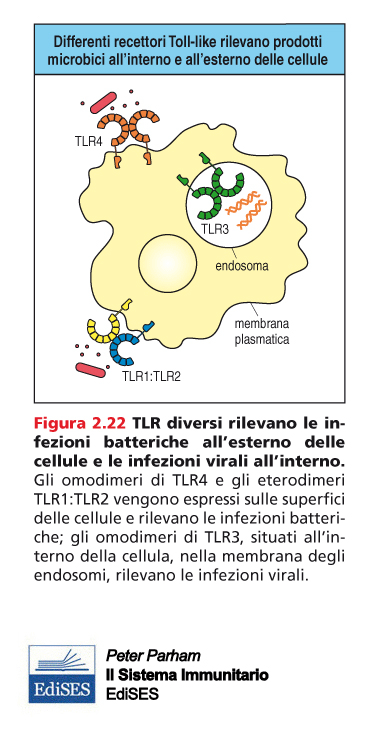 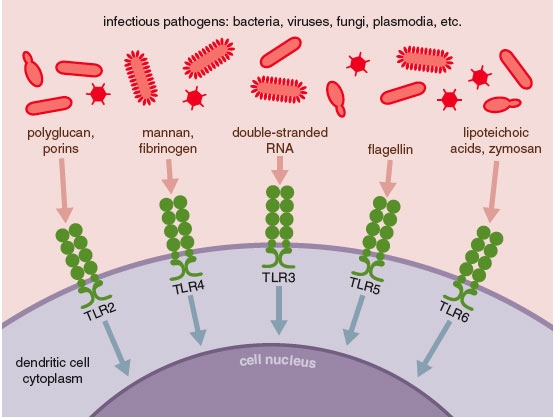 Legame e riconoscimento del lipopolisaccaride
Lo studio  degli effetti dell’ LPS ha portato all’identificazione di varie molecole in grado di legarlo e veicolarlo al TLR4.

 L’LPS in circolo è legato dalla lipopolisaccaride binding protein LBP.

 LBP funge anche da regolatore della tossicità dell’LPS in quanto alte concentrazioni di questa proteina sono in grado di inibire l’attività del lipopolisaccaride.

 La LBP facilita il legame dell’LPS con il CD14, una proteina di membrana che per molto tempo era stata identificata come il recettore  per l’LPS.
Legame e riconoscimento del lipopolisaccaride
CD14 pur essendo legato alla membrana plasmatica non la attraversa ed è quindi incapace di trasmettere segnali all’interno della cellula.
 In realtà la funzione del CD14 è  quella di traghettare l’LPS al vero e proprio recettore per  l’LPS l’insieme del TLR4 e dalla proteina MD2 .

 CD14 sembra essere in grado di riconoscere anche altri componenti batterici e di presentarli al TLR2.

E’ stata, inoltre, isolata una forma solubile del CD14 che avrebbe lo scopo di traghettare l’LPS alle cellule mancanti della forma di membrana quali ad esempio quelle endoteliali od epiteliali.
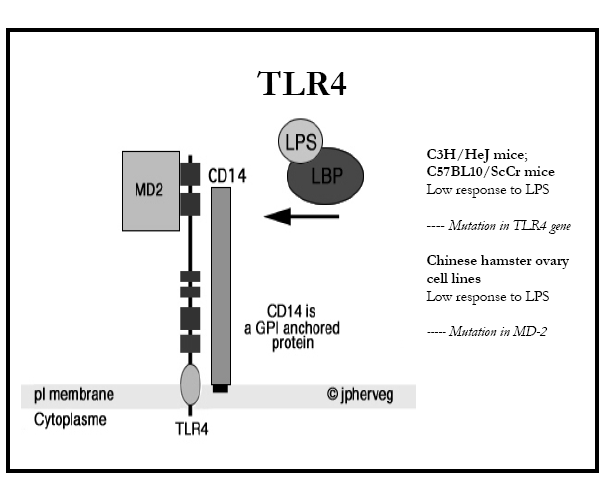 Vie di segnale attivate dai Toll like receptors
Una volta legato l’LPS il recettore TLR4 dimerizza ed può attivare due diverse vie di segnale.

 La prima via di segnale è comune a quasi tutti i TLR e anche ai recettori della famiglia dell’IL1R che con i recettori Toll condividono il dominio TIR ( Toll- IL1 Receptor  domain).

Questa via di segnale utilizza come adattatore la proteina Myd88 ed è responsabile della così detta attivazione precoce del fattore trascrizionale NF-kB.
Geni attivati dai TLR
Le vie di segnale di NF-KB attivate dai TLR portano alla produzione di una serie di molecole pro-infiammatorie  come le interleuchine 1β e 12, il TNFα  ma anche la chemochina CXCL8 (IL-8), che è responsabile dell’attrazione al sito infiammatorio dei neutrofili.

Attivano sia la risposta immunitaria innata che quella cellulo-mediata.

Sulle cellule dendritiche l’attivazione dei TLR porta all’espressione di molecole co-stimolatorie come CD80 e CD86 che sono importanti nell’attivazione delle cellule T CD4+
Vie di segnale attivate dai Toll like receptors
Anche in assenza dei geni per Myd88 e Mal può essere però attivata una via di segnale che porta ad un attivazione tardiva di NF-kB.

 Questa via è anche responsabile della produzione dell’INF-β dovuta all’LPS

 L’attivazione della via tardiva è dovuta agli adattatori TRAM e TRIF. 

Si ha comunque attivazione di IRAK e TRAF-6 e quindi infine di NF-kB, ma anche di un altro fattore trascrizionale IRF3 che media la produzione di INF-β
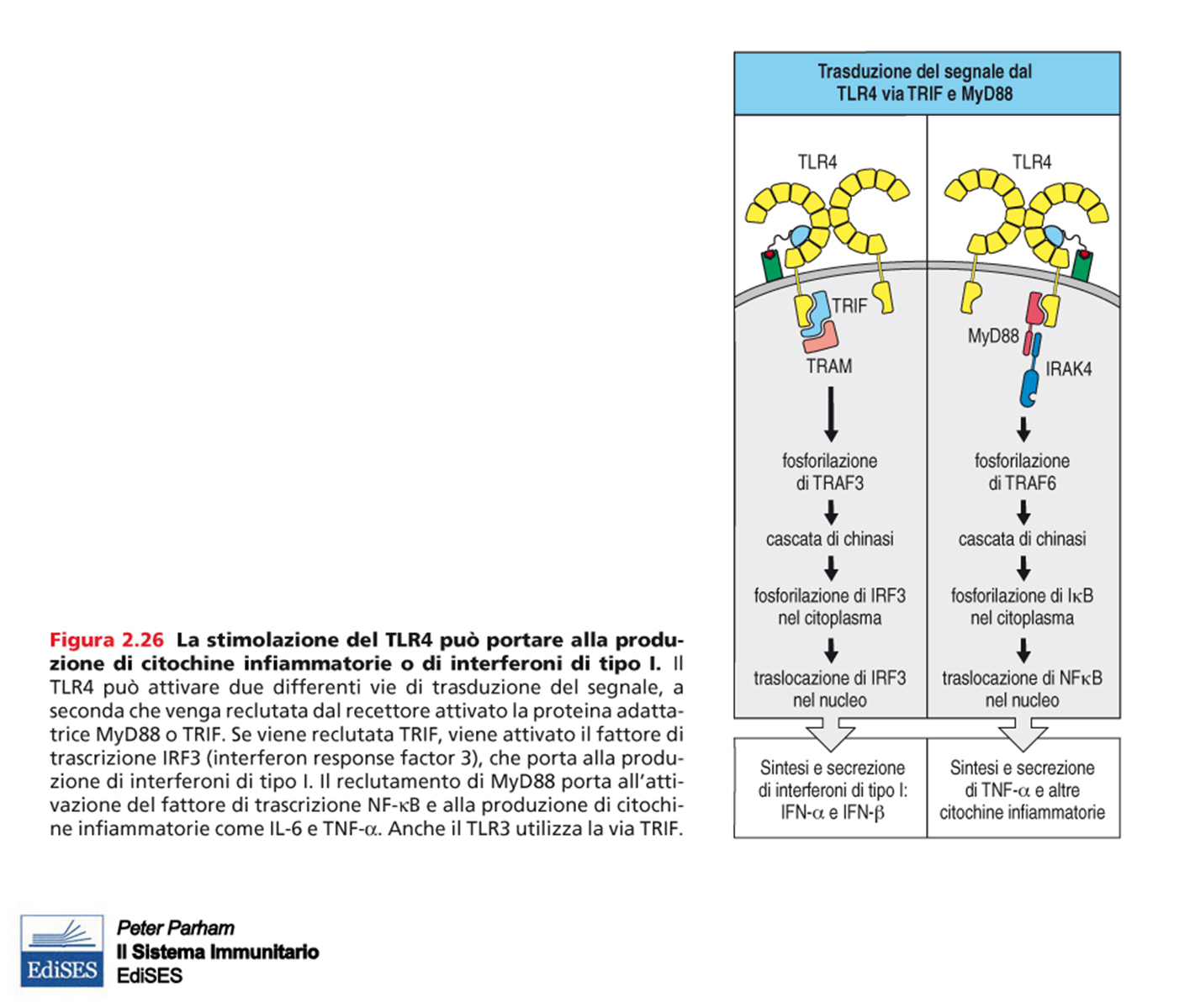 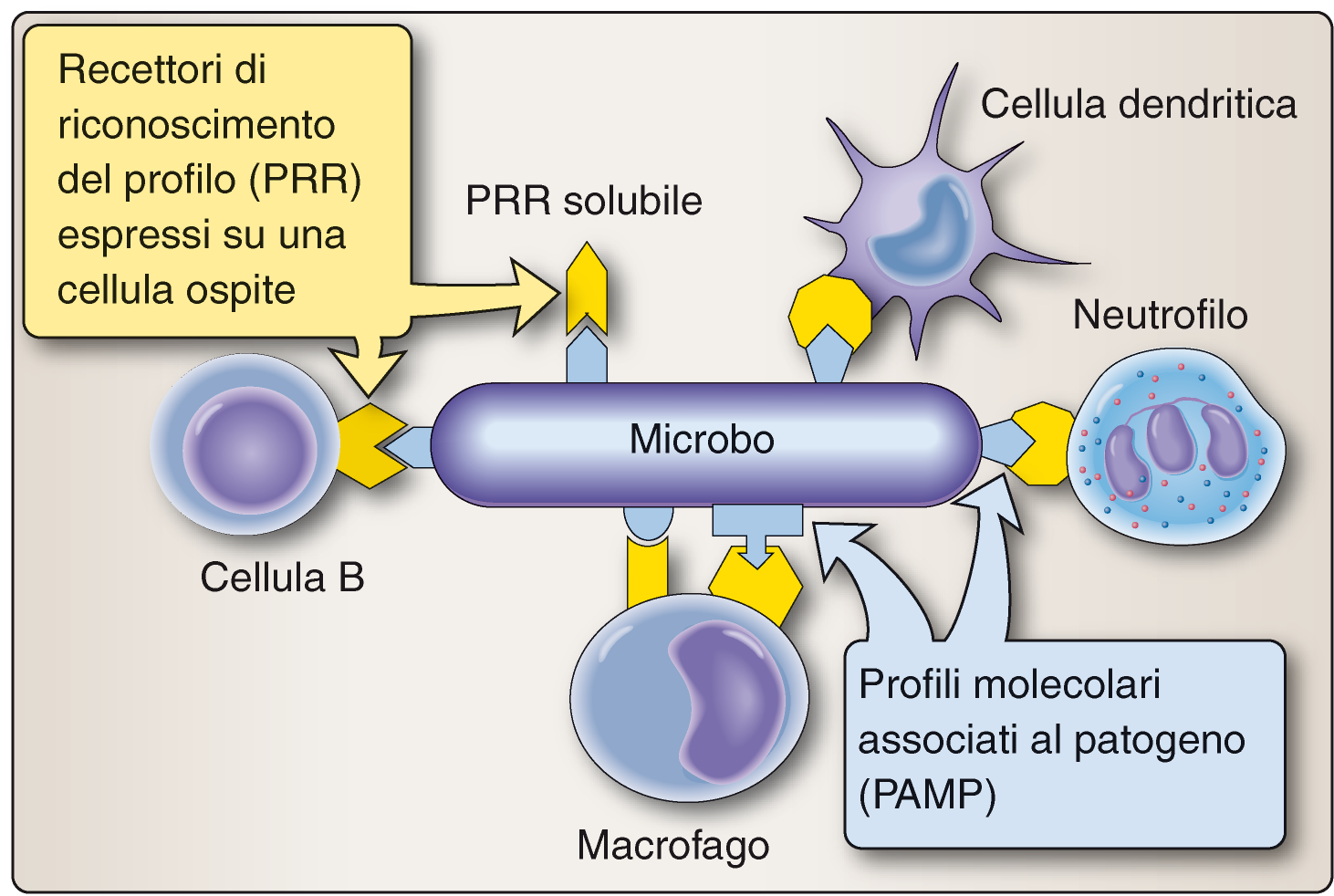 https://www.youtube.com/watch?v=iVMIZy-Y3f8
https://www.youtube.com/watch?v=d0fgMaQfAQw
DAMP: damage associated molecular patterns
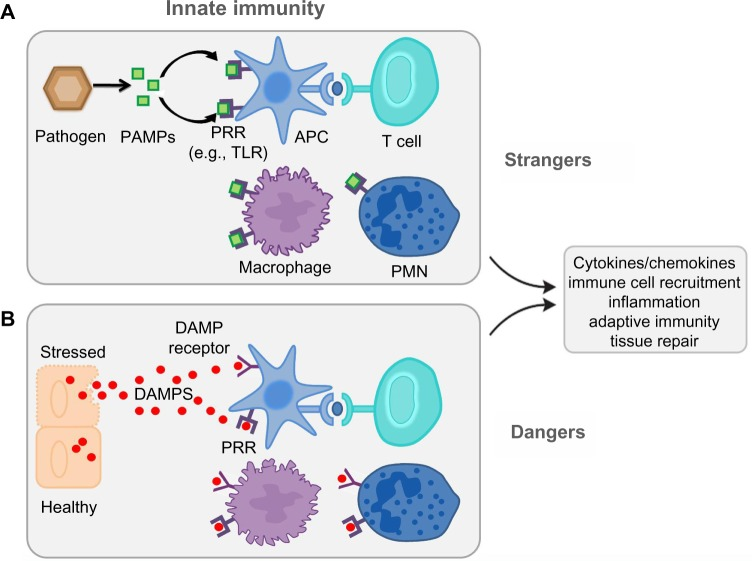